Прочтите стихотворение
У каждого дела                                              Запах особый:                                                  В булочной пахнет                                            Пахнет кондитерТестом и сдобой.                                             Орехом мускатным.Мимо столярной                                             Доктор в халатеИдёшь мастерской, -                                      Лекарством приятным.Стружкою пахнет                                             Рыхлой землёю,И свежей доской.                                             Полем и плугомПахнет маляр                                                    Пахнет крестьянин,Скипидаром и краской.                                   Идущий за плугом.Пахнет стекольщик                                           Рыбой и морем Оконной замазкой.                                           Пахнет рыбак.Куртка шофёра                                                   Только бездельеПахнет бензином.                                              Не пахнет никак.                                   Блуза рабочего
       Маслом машинным.
Классный час «Найти себя»
Классный руководитель 9 класса Ярмушова В.Н.
2016 год -
год образования и профориентации в Дрожжановском районе
Эпиграф классного часа
Если человек не знает, 
               к какой пристани он держит путь, 
для него ни один ветер 
                     не будет   попутным. 
                   
                   Сенека , Древнеримский философ
Остановка
Все профессии нужны, 
           все профессии важны
Остановка «Найди профессии»
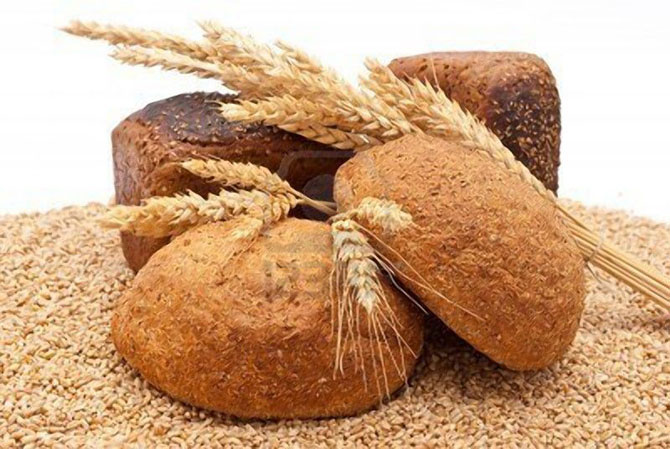 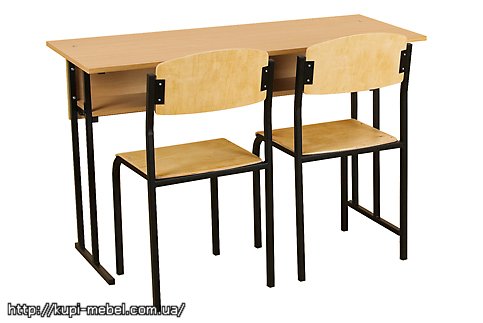 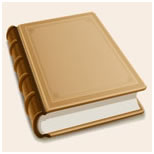 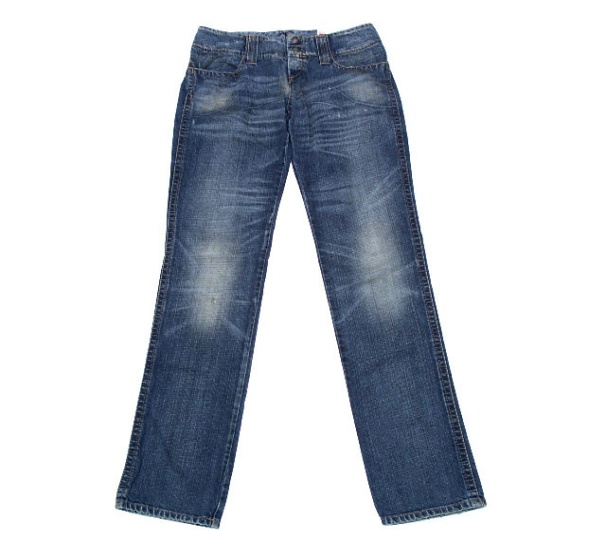 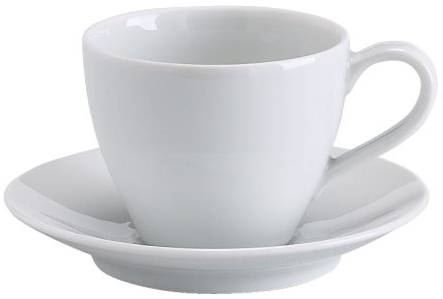 Всегда нужные профессии
Водитель, инженер, техник, конструктор, слесарь, электрик, бухгалтер, экономист, учитель, врач, строитель, сантехник  швея и другие
Интеллектуальная физкультминутка
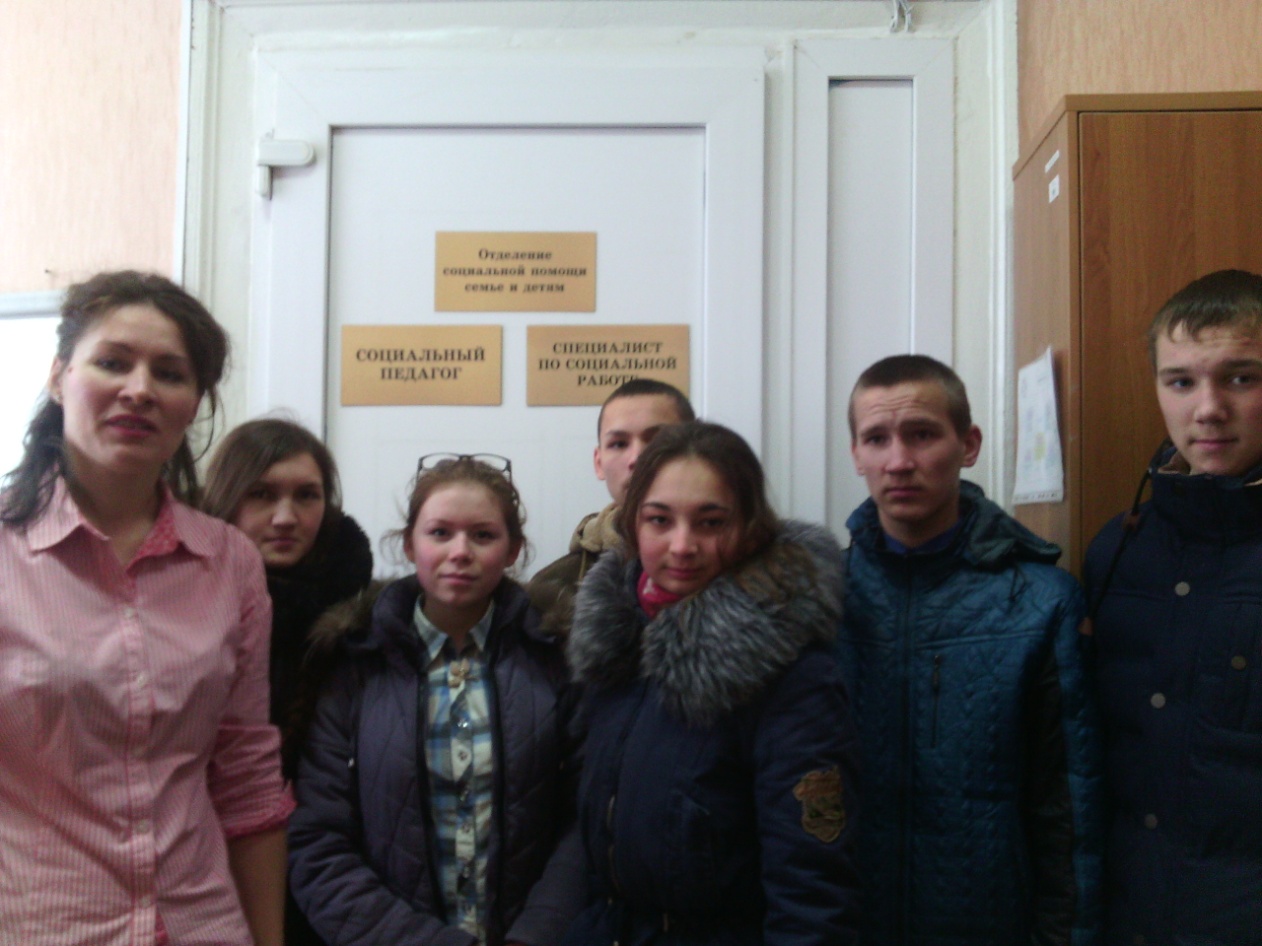 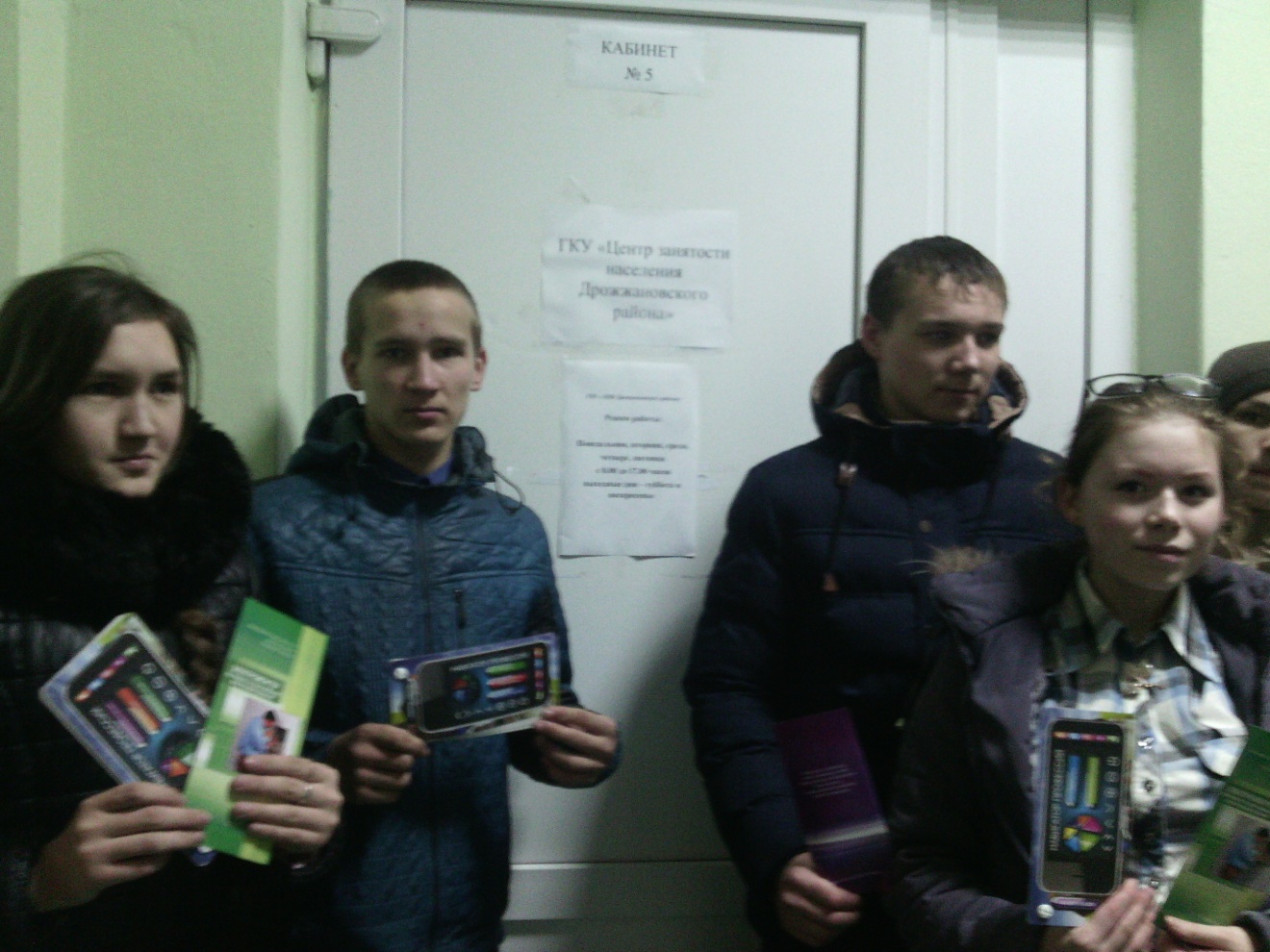 Востребованные профессии в  Дрожжановском районе
Инженер-механик, слесарь-механик, электрик, агроном, водитель современных сельскохозяйственных машин, химик, ветеринарный врач, строитель и другие.
Остановка «Самый лучший выбор»
Остановка «Эрудит»
Ч-П _____________  К
Ч -Т_____________   П
Ч-Ч_____________    Э
Ч-З______________  О
Ч-Х______________  А
Остановка
Профессия самая-самая
Остановка
«Наши профессии»
Формула правильного выбора профессии
Хочу    +   могу     +    надо
  мои            способности      востребован-
 желания     возможности          ность
                                              профессии
Выбирая профессию, выбираем судьбу
Если вы удачно выберете труд и вложите в него всю свою душу, то счастье
 само вас отыщет
                            К.Д. Ушинский